LARUTAN PENYANGGA(BUFFER)
BY KELOMPOK 4
Nama Anggota Kelompok
Desriana Khumairani
02
Aisyah Inesafitri
01
04
Regina Lolo
Najwa Ariqah
03
06
05
Zahwa Aulia
Safhira Destia
PENGERTIAN LARUTAN PENYANGGA
Larutan penyangga atau yang biasa disebut juga larutan buffer merupakan larutan yang bisa mempertahankan nilai pH meskipun ditambah sedikit asam, sedikit basa, maupun pengenceran oleh air. pH larutan buffer  tidak berubah (konstan) setelah penambahan sejumlah asam, basa, maupun air. 

    Hal ini dikarenakan larutan penyangga mengandung zat terlarut yang bersifat “penyangga“ yang terdiri atas komponen asam dan basa. 
Pada komponen asam berfungsi menahan kenaikan pH, sedangkan pada komponen basa berfungsi menahan penurunan pH.
JENIS LARUTAN PENYANGGA
Berdasarkan asam basa penyusunnya, larutan penyangga dibedakan menjadi 2 :
Larutan penyangga asam
Larutan penyangga basa
Larutan buffer asam yaitu larutan penyangga yang terbentuk dari asam lemah dan basa konjugasinya. Larutan penyangga asam mempunyai pH kurang dari 7.
Larutan buffer basa merupakan larutan penyangga yang terbentuk dari basa lemah dan asam konjugasinya. Larutan penyangga basa mempunyai pH lebih besar dari 7.
Contoh : CH₃COOH (asam lemah) dan CH₃COO– (basa konjugasinya).
Contoh: NH₃ (basa lemah) dan NH₄+ (asam konjugasinya).
SIFAT – SIFAT LARUTAN PENYANGGA
pH larutan buffer dapat berubah jika ditambahkan asam kuat atau basa kuat yang banyak.
pH larutan buffer tidak berubah jika ditambahkan sedikit asam kuat maupun basa kuat.
02
04
01
03
Semakin banyak jumlah mol maka semakin kuat dalam mempertahankan pH.
pH larutan buffer tidak berubah apabila larutan dicairkan (diencerkan).
CARA KERJA LARUTAN PENYANGGA
Larutan penyangga mengandung komponen asam dan basa dengan asam dan basa konjugasinya, sehingga dapat mengikat ion H+ maupun ion OH–. Oleh karena itu, penambahan sedikit asam kuat atau basa kuat tidak mengubah pH-nya secara signifikan.
Contohnya :
1.
Jika di dalam campuran asam lemah CH3COOH dan basa konjugasi CH3COO– ditambahkan sedikit asam, maka ion H+ akan bereaksi dengan ion negatif dari basa konjugasi CH3COO–. Jadi, penambahan asam tersebut tidak akan mengubah pH larutan secara signifikan.
2.
Jika di dalam campuran basa lemah NH4OH dan asam konjugasi NH4+ditambahkan sedikit basa, maka ion OH–akan bereaksi dengan ion positif dari asam konjugasi NH4+. Jadi, penambahan basa tersebut tidak akan mengubah pH larutan secara signifikan.
PROSES PEMBENTUKAN LARUTAN PENYANGGA
Larutan penyangga asam merupakan larutan yang terbentuk dari campuran senyawa asam lemah dan basa konjugasinya. Jika kita ingin membuat larutan penyangga asam, maka kita dapat melakukan pencampuran antara senyawa asam lemah dengan senyawa garamnya atau mencampurkan basa kuat dengan asam lemah yang berlebih.
ASAM
Seperti halnya larutan penyangga asam, jika kita ingin membuat larutan penyangga basa, maka kita dapat mencampurkan senyawa basa lemah yang berlebih dengan asam kuat atau juga basa lemah dengan garamnya.
BASA
RUMUS PERHITUNGAN PH LARUTAN PENYANGGA
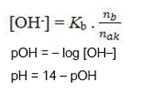 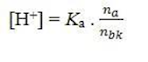 pH = -log[H+]
Keterangan:
 Ka = tetapan ionisasi asam lemah
 na = Jumlah mol asam lemah
 nbk= Jumlah mol basa konjugasinya
Keterangan:
Ka = tetapan ionisasi asam lemah
nb = Jumlah mol basa lemah
nak= Jumlah mol asam konjugasinya
APLIKASI LARUTAN PENYANGGA DALAM KEHIDUPAN SEHARI-HARI
Menjaga Keseimbangan pH Tanaman
Setiap tanaman terutama tanaman hidroponik memiliki pH tertentu agar dapat tumbuh dengan baik. Oleh karena itu, dibutuhkan larutan penyangga agar pH dapat lebih terjaga.
Larutan Penyangga Pada Industri
Larutan Penyangga ditambahkan pada limbah untuk mempertahankan pH 5 – 7,5 . Hal ini dilakukan untuk memisahkan materi organik pada limbah sehingga layak untuk di buang ke perairan.
APLIKASI LARUTAN PENYANGGA DALAM KEHIDUPAN SEHARI-HARI
Larutan Penyangga Pada Obat - obatan
Dalam obat-obatan banyak zat aktif yang harus berada dalam keadaan pH stabil. Perubahan pH akan menyebabkan khasiat zat aktif tersebut berkurang atau bahkan hilang. Contohnya pada obat suntik dan obat tetes mata. Pada obat suntik pH harus disesuaikan dengan pH darah agar tidak menimbulkan alkalosis / asidosis pada darah. Begitu juga dengan obat tetes mata, pH untuk obat tetes mata harus disesuaikan dengan pH air mata agar tidak perih.
Thank You !